YERKÖY ŞEHİT SEDAT NEZİH ÖZOK M.T.A. LİSESİ
YERKÖY
Şehit Sedat Nezih Özok M.T.A. Lisesi
MERKEZ
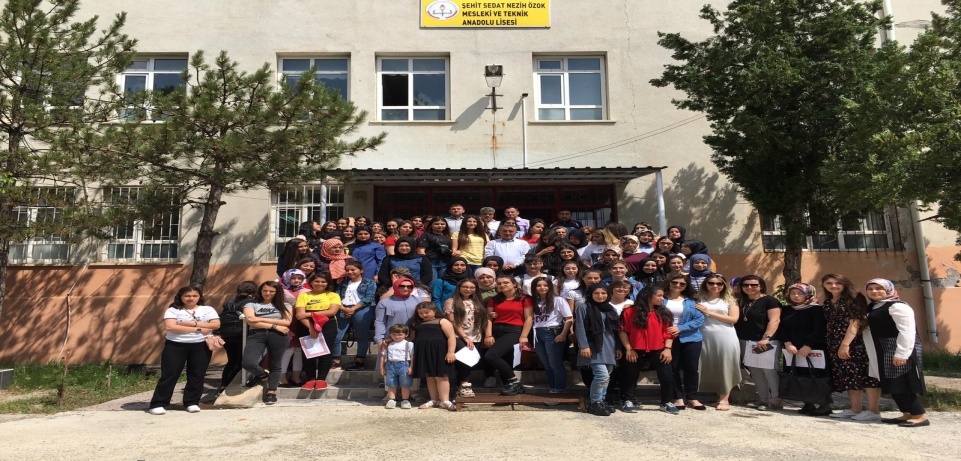 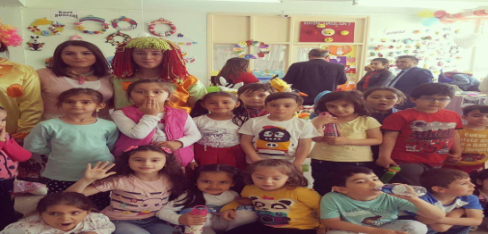 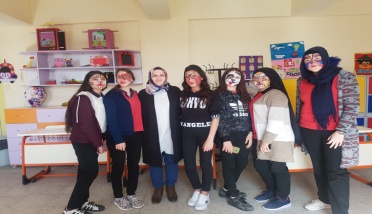 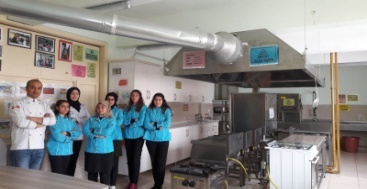 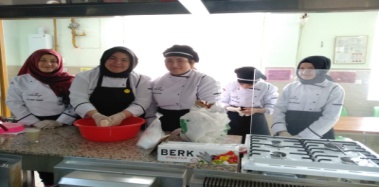 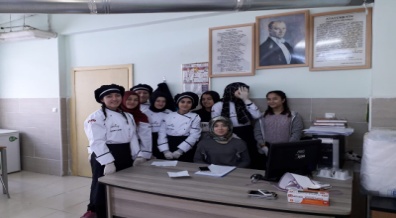 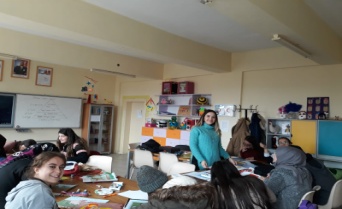 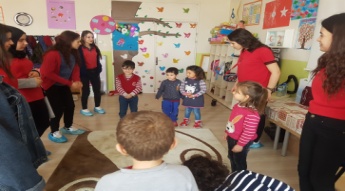 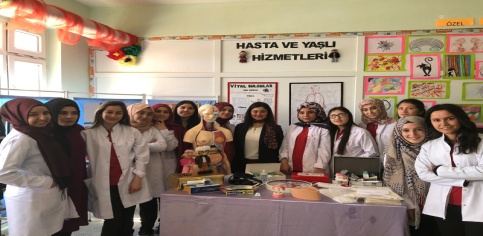 UYGULAMA ALANLARI

  ÇOCUK GELİŞİMİ VE EĞİTİMİ ALANI

YİYECEK İÇECEK HİZMETLERİ ALANI

HASTA VE YAŞLI HİZMETLERİ ALANI
ÖĞRENCİLERİMİZE KAZANIMLARIMIZ
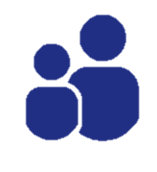 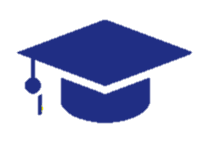 Yüksek Öğrenime Devam
İşletmede Beceri ve Staj Eğitimi
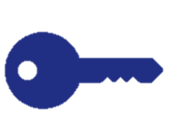 İş Yeri Açma Belgesi
Belirli Dönemlerde Aylık Ücret
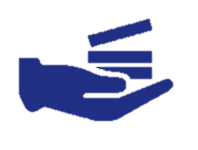 Kalifiye Elaman Statüsü
Kalfalık ve Ustalık Eğitimleri
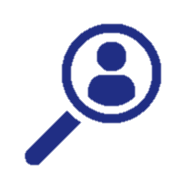 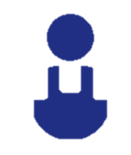 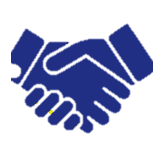 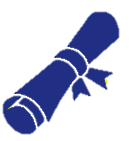 Lise Diploması
İstihdam Avantajı
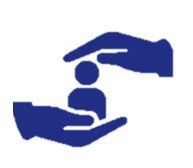 İş Güvenliği Sigortası
yerkoktml.meb.k12.tr
0 3545162472